Neah-Kah-Nie School District


2019-2023 Continuous Improvement Plan
Aligned to the Student Investment Account

March 3, 2020
Student Investment Account
Two stated purposes for funds under the Student Investment Account:
Meet students’ mental or behavioral health needs
1
Increase academic achievement for students, including reducing academic disparities for students:

That are economically disadvantaged; 
From racial or ethnic groups that have historically experienced academic disparities;
With disabilities;
Who are English language learners;
Who are foster children;
Who are homeless; and
Any others as determined by the State Board of Education.
2
2
[Speaker Notes: This is the largest of the three funds that will disperse about $500 million every year is the Student Investment Account.

As you can see here, the fund has two stated purposes.]
Student Investment Account
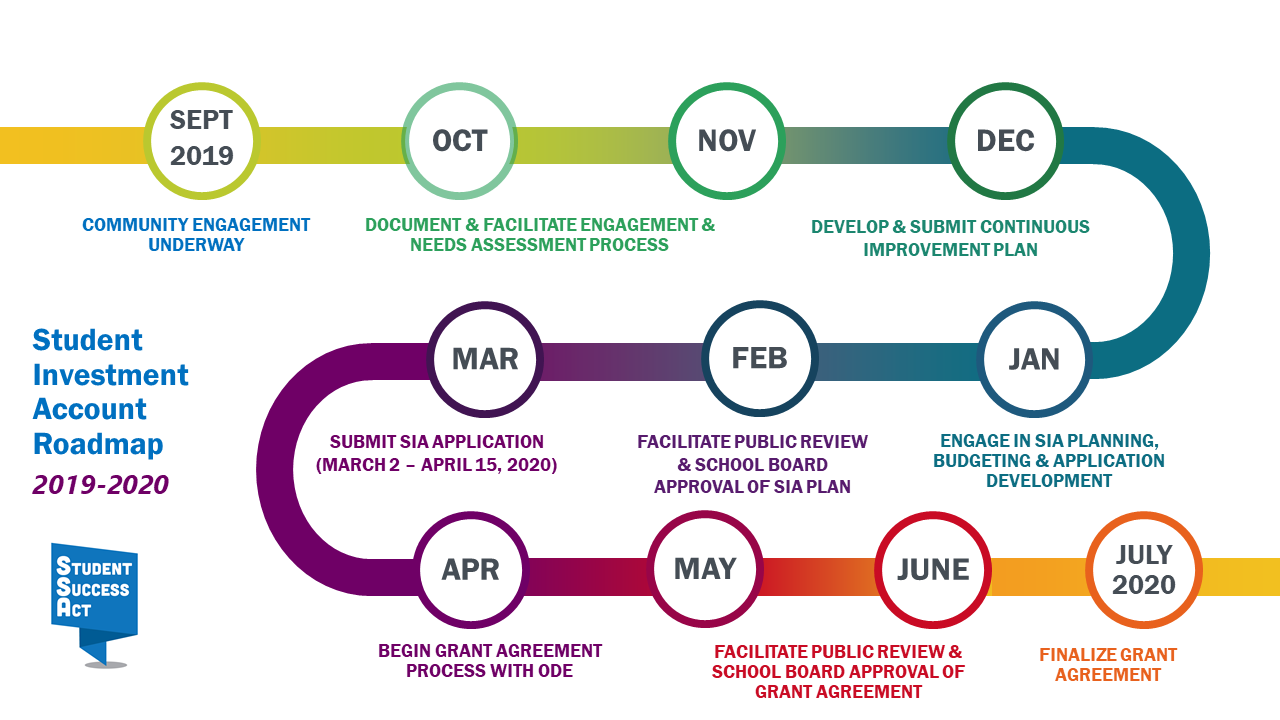 3
Student Investment Account
Allowable Use:
Reduce Class Size and Caseloads
Expand Instructional Time
Address Student Health and Safety
Provide a Well-Rounded Education
4
[Speaker Notes: Section 9

There are four intended uses for this new money.

Districts and charter schools will develop plans and budgets to spend Student Investment Account funds on:

Expanding Instructional Time
Reducing Class Size and Caseloads
Addressing Student Health and Safety
And Providing a Well-Rounded Education

I’m sure you’re already starting make connections with how your school could benefit from these funds, as these categories are quite inclusive and aligned with most school needs.]
Student Investment Account
Performance Targets:
On-Time Graduation & 
5-year Completion Rates
9th Grade On-Track
Locally Selected Metrics
Curbing Chronic Absenteeism
3rd Grade Reading Proficiency
5
[Speaker Notes: Section 12

Each grant will also include accountability metrics. Districts will need to identify performance targets in the following measures:

3rd Grade Reading
Regular Attenders
9th Grade On Track
4-Year Graduation
And 5-Year Completers

In addition, and hopefully to help provide an opportunity to track more timely progress, there will be an opportunity to set other locally-developed targets.]
Student Investment Account
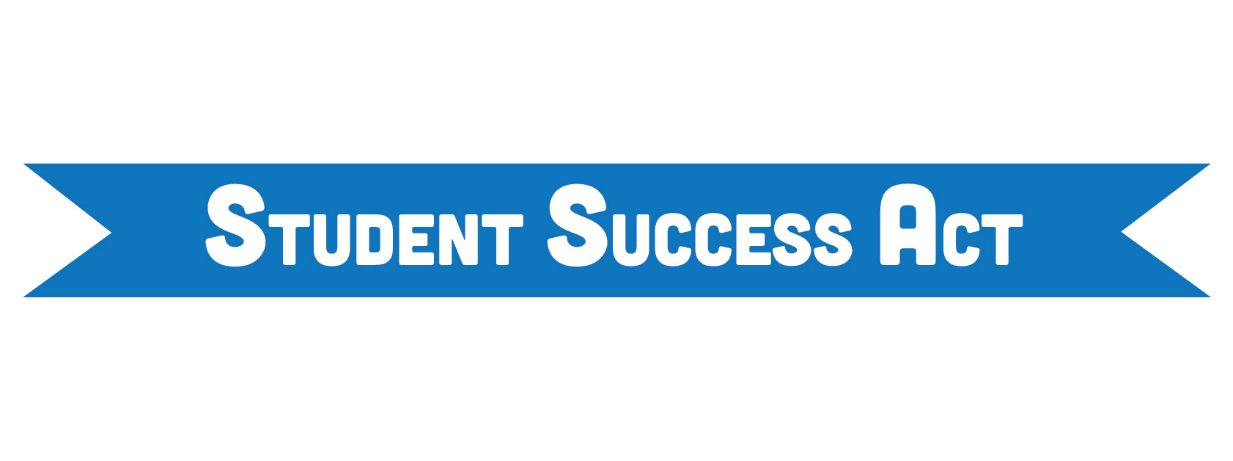 www.oregon.gov/ode/StudentSuccess
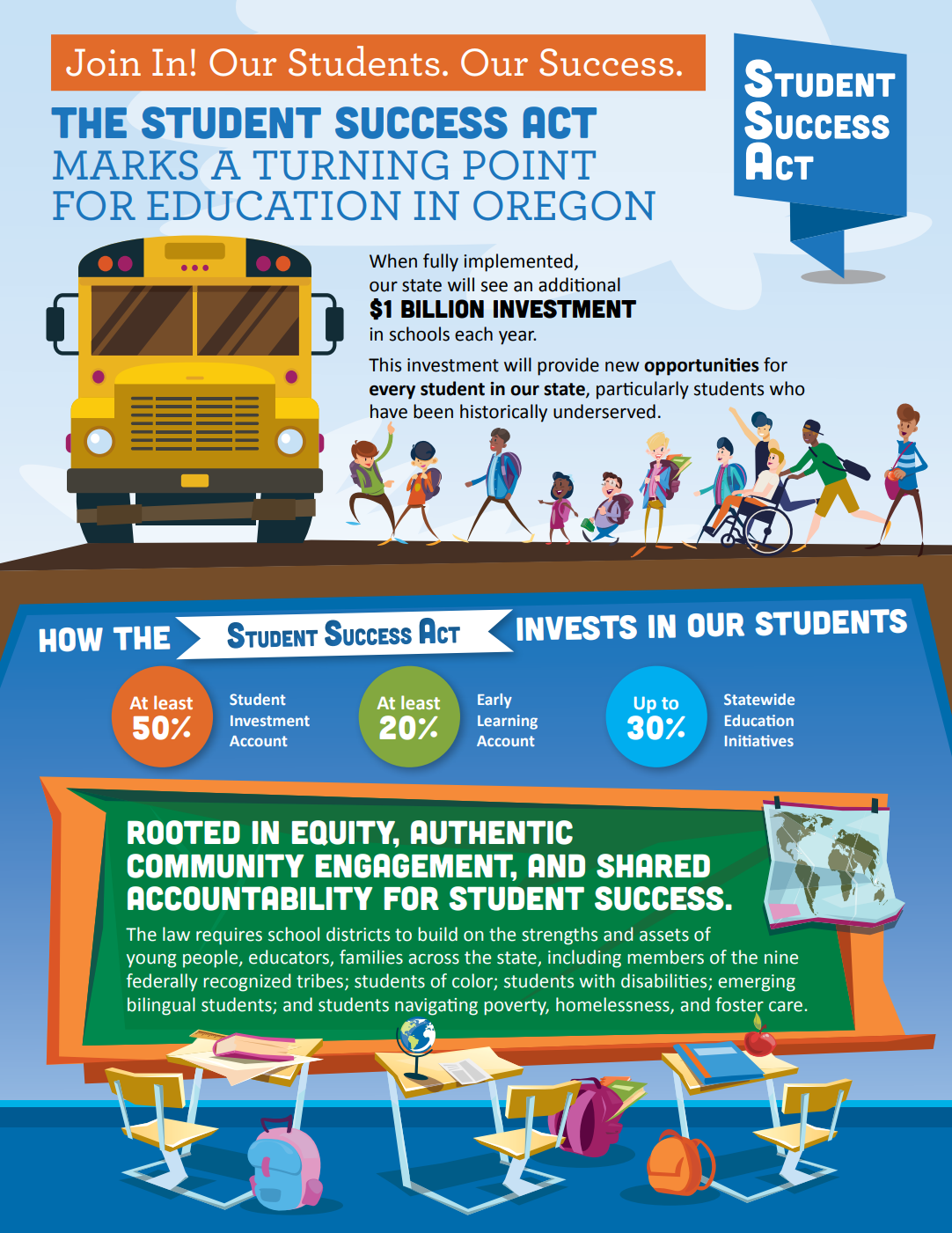 Online resources for families and community partners with update information posted regularly.
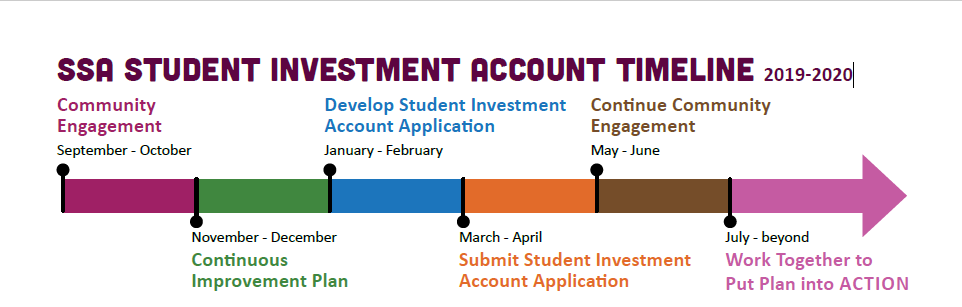 [Speaker Notes: Section 18]
Mission
Neah-Kah-Nie School District prepares students to become productive and responsible  citizens for an ever-changing world through diverse educational opportunities in partnership with the community
Values
Excellence - we prepare student for their future
Learning - we are all learning, every day
Rigor - we individualize our teaching and learning
Community - we build partnerships
Respect - we treat each other with respect and dignity
Diversity - we seek to understand and celebrate our differences
Collaboration - we work together and communicate effectively
Responsibility - we take responsibility for our work
Relevance - we are aware and responsive to those around us
Vision
The Continuous Improvement Plan was created through collaboration with parents, administrators, the board, staff, and community members, this CIP consists of a mission, values, and five goals with strategies to achieve these goals and key performance metrics to observe goal growth.
Goal 1: Improve 3rd Grade Reading Proficiency
If the District implements the following strategies with fidelity, then we will see growth in these metrics:
Strategies to Achieve Goal:
Expand pre-K options
Additional 1 FTE Lit. Coach
Sustained & focused PD support for teachers
100% RtII implementation
Evaluate effectiveness of K-3 reading core
Key Performance Metrics:
3rd grade reading performance (disaggregate data by student groups using district and state assessment data) 
Students identified with deficits in phonemic awareness show X% growth
NKNSD 2019-2023 Long Range Plan with SIA Alignment
Goal 2: Improve Regular Attendance Rates
If the District implements the following strategies with fidelity, then we will see growth in these metrics:
Strategies to Achieve Goal:
Understand chronic absenteeism at the student-level PK-12
Improve school climate and culture 
Implement school-based health center
Increase electives (STEAM) and after school/summer options (K-12)
Increase home-school communication, including bilingual (FRC)
Key Performance Metrics:
Regular attendance data by school and by student group 
Student climate/culture survey data 
School-based health center (# of students served)
NKNSD 2019-2023 Long Range Plan with SIA Alignment
Goal 3: Improve Rate of 9th Graders on Track
If the District implements the following strategies with fidelity, then we will see growth in these metrics:
Strategies to Achieve Goal:
Strengthen math/literacy core  K-12
Faithfully implement 9th grade on track  committee
Increase home-school communication, including bilingual
Strengthen transitions between schools (MS-HS)
Implement MS RTIi
Key Performance Metrics:
9th Grade on track data by student group
% students entering MS & HS at grade level
NKNSD 2019-2023 Long Range Plan with SIA Alignment
Goal 4: Improve Graduation and Completion Rates
If the District implements the following strategies with fidelity, then we will see growth in these metrics:
Strategies to Achieve Goal:
Improve cultural relevance across all content areas
Maintain senior engagement
Hire high school counselor
Key Performance Metrics:
4-Yr cohort grad rate by student group
5-Yr completion rate by student group
NKNSD 2019-2023 Long Range Plan with SIA Alignment
Goal 5: Improve Student Well-Being
If the District implements the following strategies with fidelity, then we will see growth in these metrics:
Strategies to Achieve Goal:
Healthier food/local options
PK-12 social emotional learning/TIC
Increase extracurricular participation for all students
Improve health instruction
Hire MS/HS counselors
Faithfully implement PBIS PK-12
Increase before and after school care options
Implement a school based health center
Key Performance Metrics:
# of students accessing nutrition services
Student survey (healthy behaviors, emotional intelligence, access to activities)
Healthy Teen Survey, fall 2020
# of students participating in extracurricular activities (by student group)
Decrease in drug/alcohol use
Decreased discipline referrals